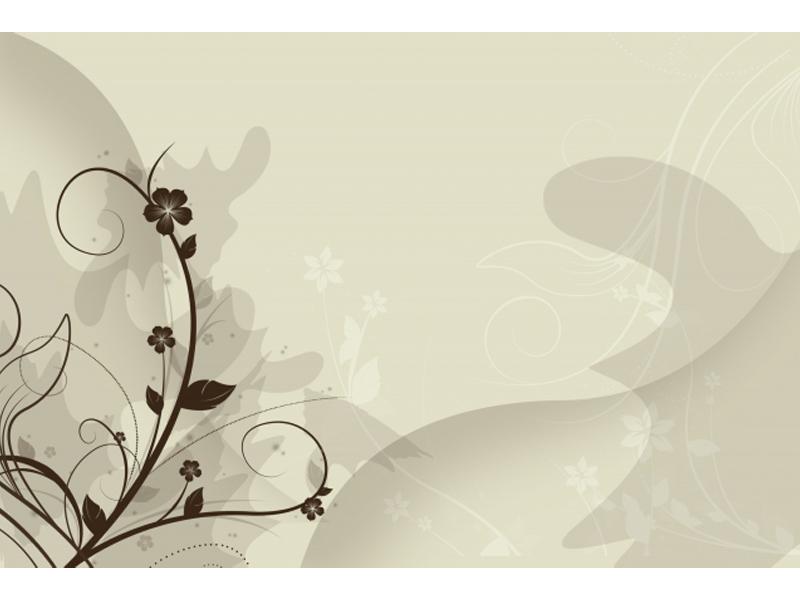 «Життя — за свободу» 
(Адам Міцкевич. «Світязь». Утвердження любові до батьківщини й героїзму в баладі 
А. Міцкевича)
Free Powerpoint Templates
Адам Міцкевич(1798-1855)
Ім'я при народженні:Адам Бернард Міцкевич
Народився: 	24 грудня 1798
с. Заосьє біля Новогрудок, Литовська губернія, Російська імперія, тепер Білорусь
Помер: 26 листопада 1855 (56 років)
Стамбул, Османська імперія, тепер Туреччина
Поховання: Вавель, Краків
Діяльність: поет
Alma mater: Вільнюський університет
Мова творів:	польська
Роки активності: 1818 — 1855 — 1855
Жанр:	есе і поема
Magnum opus:	«Пан Тадеуш»
Автограф:
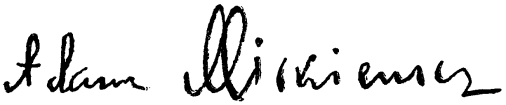 Балада «Світязь» Адама Міцкевича
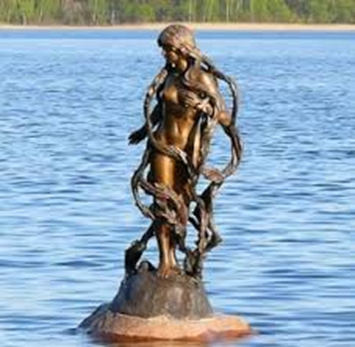 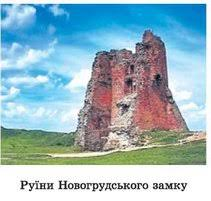 Інформація про озеро Світязь
Існує два озера Світязь, про які складено багато легенд і повір’їв. Одне з них - найбільше  і найглибше озеро в Україні, мальовничий куточок нашої Батьківщини, розташований  у Волинській області. А друге знаходиться неподалік від хутора Заосся, де народився Міцкевич. Нині озеро називають перлиною Білорусі.
Візитна картка балади «Світязь» Адама Міцкевича
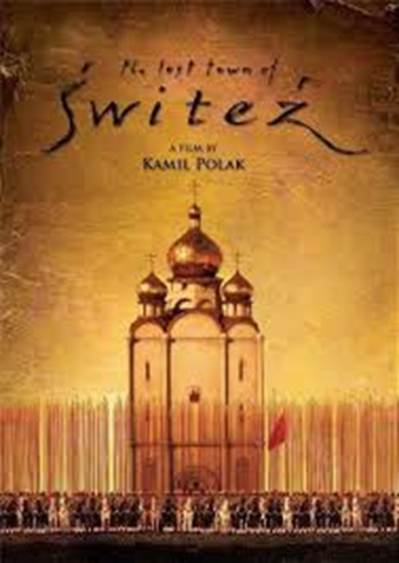 Автор – Адам Міцкевич
Назва балади –  «Світязь»
Джерела – народна легенда
Тема твору – показ боротьби польського народу за незалежність; загибель жителів Світязя.
Ідея - уславлення патріотизму і  мужності  простих людей.
Персонажі – пан, ксьондз, дівчина з води, князь Туган, Мендог, жителі Світязя.
Художні засоби – епітети: «в тихій бездонній блакиті», «над водою німою», «ясна і чиста рівнина», «водяна дика пустеля»,   «озеро тихе й погоже», «ліс простягнувся похмурий», «образ чарівний».
метафори -   «там сила нечиста гуляє», «по Литві покотилась тривога», «лють погасила тремтіння тривоги», «клекотом хвиля стрясає діброву», «цар- зілля».
порівняння: «мов сніжно-білі метелики, линуть», «кучері білі», «уста мов корали», «прекрасний, як сонце».
Вправа «Заповни таблицю»
Символи балади «Світязь» Адама Міцкевича
Вода – 
Зілля – 
Купави – 
Блакитний колір – 
Білий колір – 
Зелений колір –
Заповніть таблицю